স্বাগতম
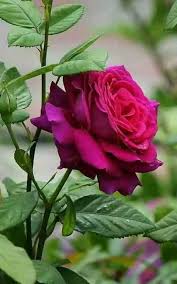 শিক্ষক পরিচিতি
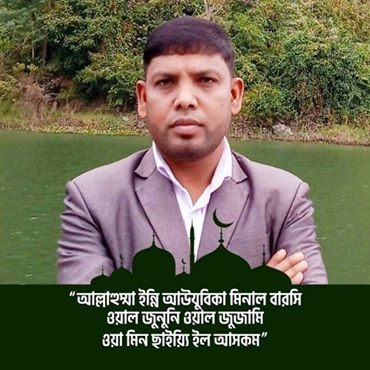 মোঃসুলতান আহমেদ 
সহকারি শিক্ষক
করল্যাছড়ি আর এস উচ্চ বিদ্যালয়।
লংগদু,রাংগামাটি পার্বত্য জেলা।
পাঠ পরিচিতি
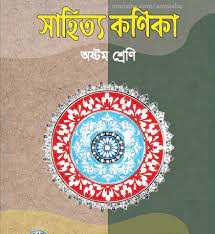 বাংলা প্রথম পত্র
অষ্টম শ্রেণি
সময়-৪০ মিনিট
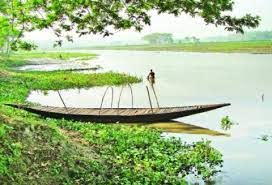 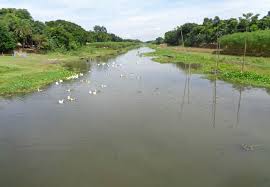 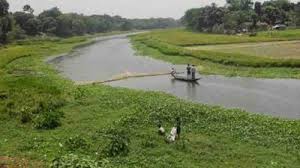 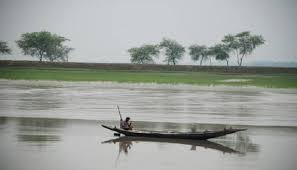 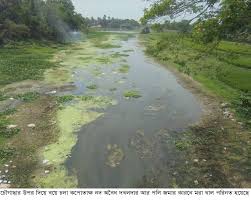 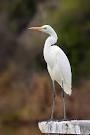 আজকের পাঠ
আবার আসিব ফিরে
কবি-জীবনানন্দ দাশ
শিখণ ফল
১।কবি পরিচিতি উল্লেখ করতে পারবে।
২।শুদ্ধভাবে কবিতাটি আবৃত্তি করতে ওকঠিন শব্দের  অর্থ বলতে পারবে।
৩।গ্রাম বাংলার প্রাকৃতিক সৌন্দর্যের বর্ণনা করতে পারবে।
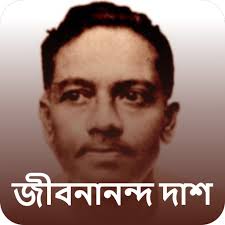 আবার আসিব ফিরে ধানসিঁড়িটির তীরে- এই বাংলায়
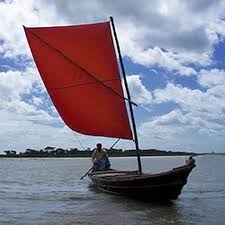 হয়তো মানুষ নয়- হয়তো বা শঙ্খচিল শালিকের বেশে;
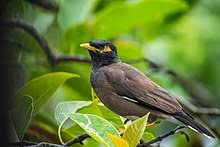 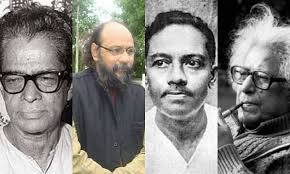 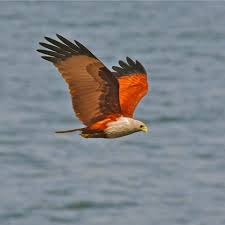 কবিতাটি সরব পাঠ করে শোনাব এবং কঠিন শব্দের অর্থ বলে দেব।  যেমন-
ঘুঙুর- নূপুর
জলাঙ্গী-জল যার অঙ্গে।
ডাঙ্গা-শুকনো জায়গা।
সুদর্শন-এক ধরনের গোবরে পোকা।
দলীয় কাজ
১।কবি কিসের বেশে ফিরে আসতে চান?
২।  কিভাবে সারাদিন কেটে যাবে?
মূল্যায়ন
প্রশ্নোত্তরের মাধ্যমে
বোর্ড ব্যবহারের   মাধ্যমে
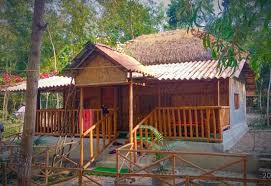 বাড়ির কাজ
১।আবার আসিব ফিরে কবিতায় কবি কোথায় ফিরে আসার কথা ব্যক্ত করেছেন-ব্যাখ্যা কর।
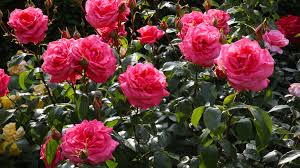 সবাইকে ধন্যবাদ